Eiropas Sociālā fonda projekts
„Inovatīva un praksē balstīta pedagogu izglītības ieguve un mentoru profesionālā pilnveide” Vienošanās Nr.2010/0096/1DP/1.2.1.2.3./09/IPIA/VIAA/001
Mentors jaunajam skolotājam

Jolanta Lankovska
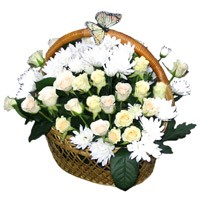 Uzticēšanās
Uzticēšanās tiek veidota, tieši centrējot uz to uzmanību
Veidojot uzticēšanos, nepieciešams riskēt
Uzticēšanos būvē atbalsts, ko saņemam riskējot 
Atļaušanās būt ievainojamam palielina citu cilvēku uzticēšanos 
Nepieciešamas rūpes vienam par otru	
Būvējot uzticēšanos, ir būtiski ļaut iet negatīviem pagātnes                   incidentiem
Mentora darbība:
Spriešana/vērtēšana
Analizēšana
Jautāšana
Atbalstīšana
Aktīva klausīšanās
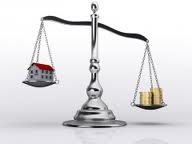 3
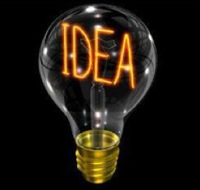 Varbūt vienkārši svarīgi būt klāt ar kabatas bateriju un turēt vairākas durvis atvērtas dažādos ceļojuma posmos, lai brīžos, kad viņš/a jūt, ka to spēj, varētu pa tām ieiet... palīdzot atrast līdzsvaru, palīdzot ieraudzīt daudzās lietas, kas dzīves laikā sakrājušās, un sakot: „Kur tu liksi šo lietu, kas saucas skola?” (Dloz, 1999, 109).
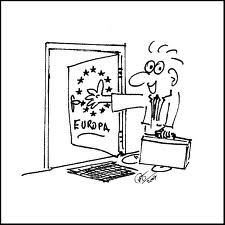 4
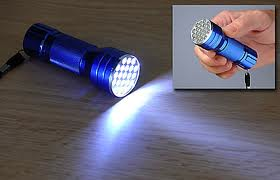 Vispārējas vadlīnijas mentordarbībā
Izvēlies mācīšanās tempu
Nosaki attīstības līmeni
Paturi fokusu uz mācīšanos
Vispirms būvē attiecības
Strukturē procesu
Atzīmē panākumus
5
Refleksijas nozīmīgums
Vārds refleksija liek iedomāties spoguli. Kad turam spoguli, mēs varam izvērtēt tēlu sīkumos. Bez spoguļa mums skats varētu būt izbojāts vai vispār nebūtu skata.  (J. Fraser, 1998, 55)
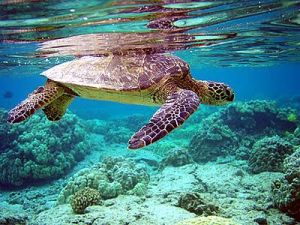 6
Refleksija nodrošina:
Sava darba nozīmes pastiprināšanu ar citu cilvēku ieskatu palīdzību 
Mentordarbības pielietošanu ārpus situācijas, kurā tā tika apgūta
Apņemšanos veikt izmaiņas, plānot un eksperimentēt  
Mācīšanos dokumentēt un dalīšanos zināšanās
7
Atbalsta un mācīšanas soļi
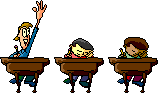 Diagnostika    - ieklausīties un novērot
 		        - fiksēt un analizēt
 		        - pārdomāt un izvērtēt

Konsultēšana  - iejusties un piedāvāt iespēju izvēlēties
 		         - apkopot, kopīgi meklēt risinājumus 

Palīdzība         - mēģināt no jauna, 
                         - mācīties kopā, 
                         - mācīties kursos (pieredze, novērošana, mēģināšana, secinājumi, integrēšana)
8
Novērojumu fiksēšana un analīze
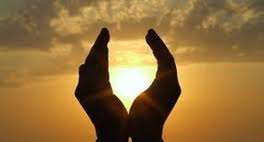 9
10
11
12
13
14
15
Dažādas pieaugušo mācīšanās problēmas un iespējamie risinājumi
16
Pieaugušajiem, kas mācās, ir nepieciešams
- skaidri mērķi
- nodrošinājums ar daudzām instrukcijām
-  aktīva jaunapgūto metožu izmantošana 
- iespēja pateikt savas domas 
-  iedrošināšana
- atbalsts
-  pārliecināšana
- viņiem ir jāpārvar sajūta, ka viņi vēl ar to netiek galā
-  reāla dzīves pieredze
-  sasniedzami/ paveicami uzdevumi
- uz prasmēm/kompetencēm balstīts rezultāts
17
Pieaugušajiem, kas mācās, nav vajadzīgs
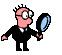 - abstrakcija
- neatbilstošas tēmas
- skaidrojumi
- iekalšana
- tradicionāls autoritatīvs skolotājs
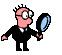 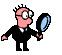 18
Trīspakāpju mentordarbība, strādājot ar pieaugušajiem
19
„
Paldies!